Controlling Non-smooth Dynamic System
1
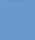 c
Background & Motivation
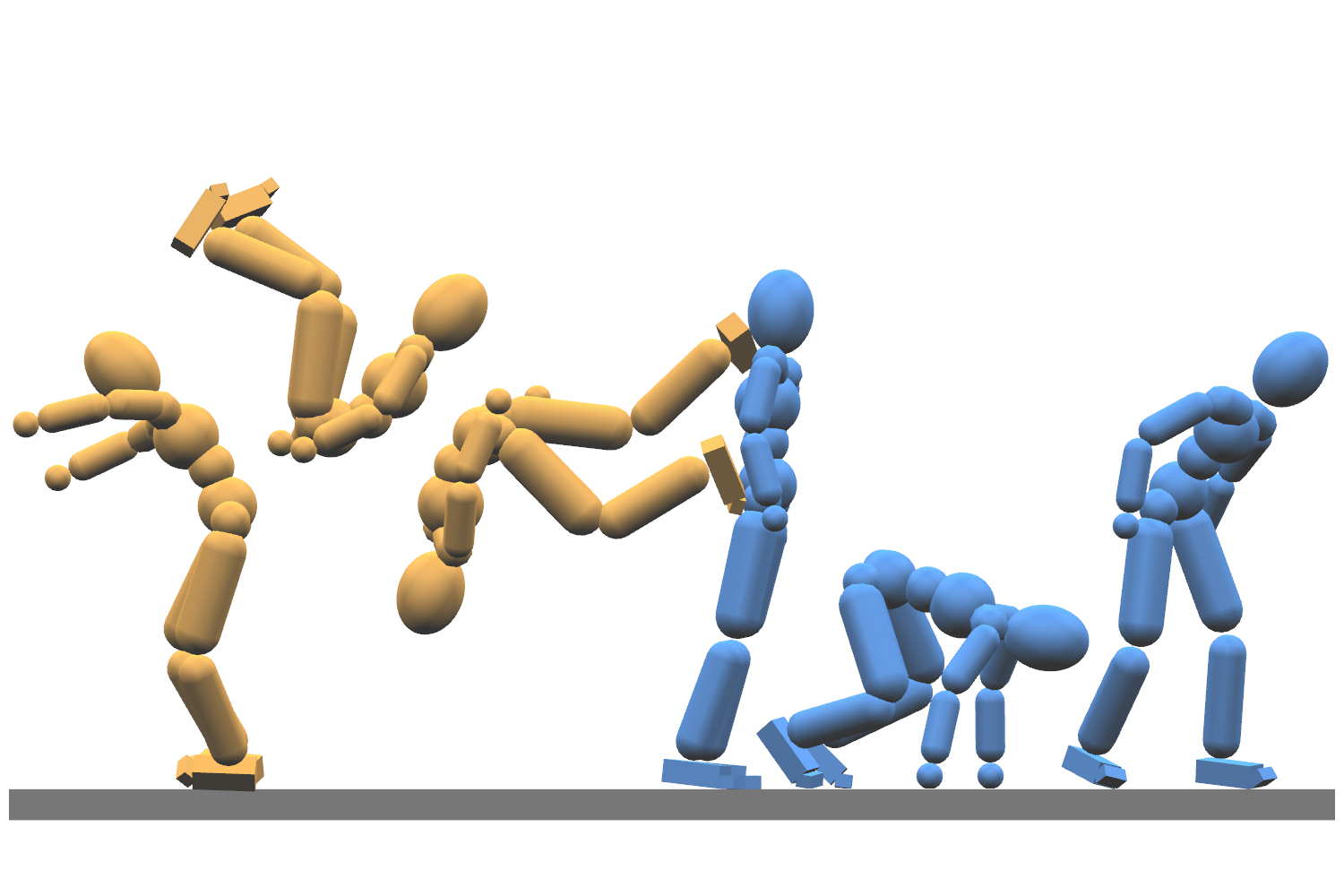 Section divider here
2
Motivation
Applications
Character Locomotion for humanoids, animals
Robotic Manipulation of strings, cloths
Simulation is easy and fast. Control is difficult
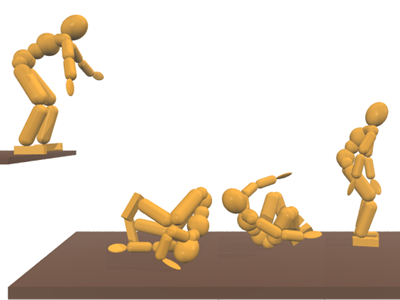 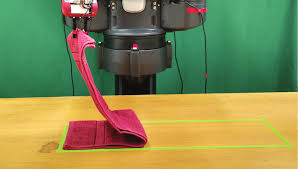 3
From Simulation to Control
4
Challenge in Control: Non-smoothness
5
Outline of the Talk
6
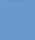 c
Simple Proportional Controller
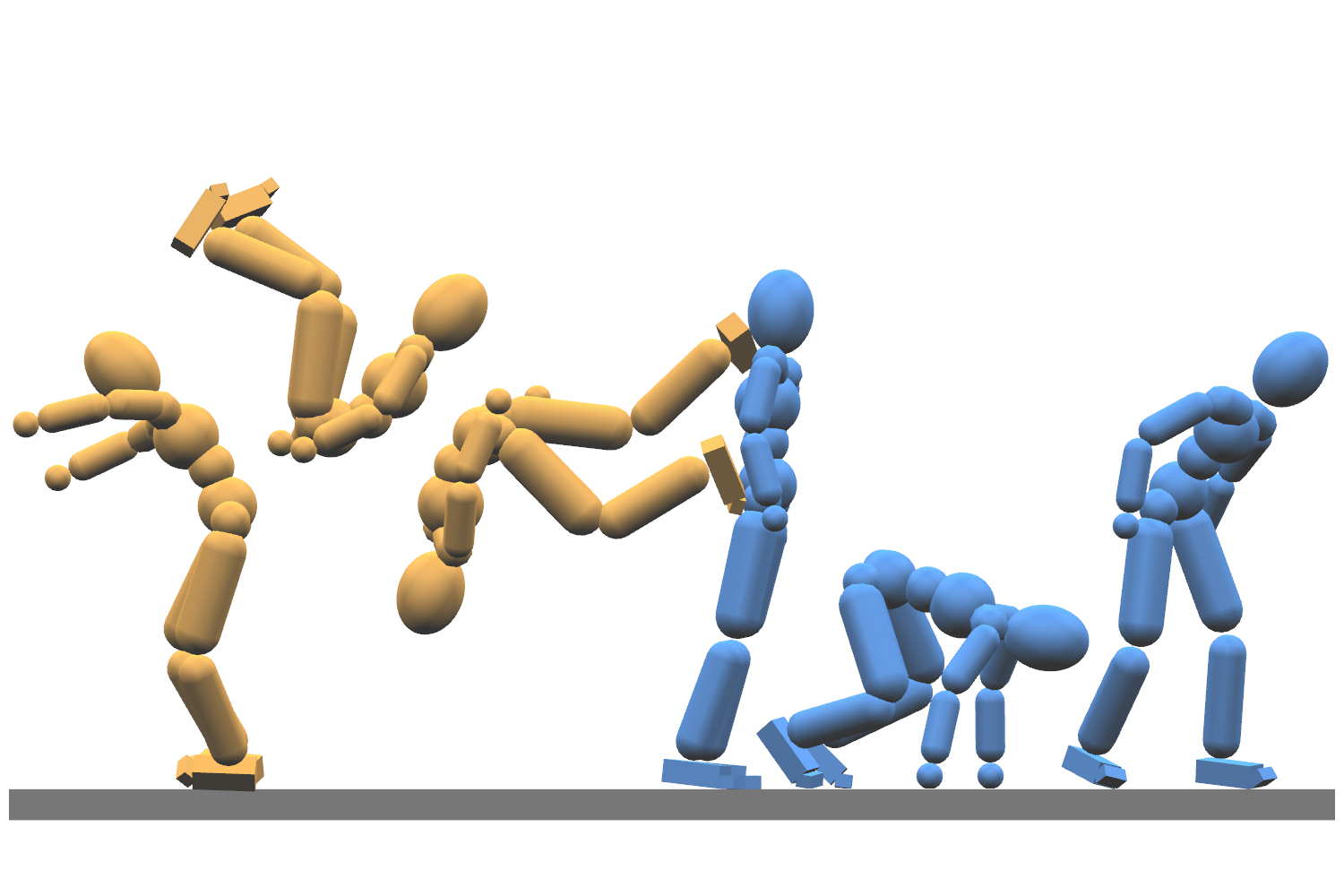 Section divider here
7
Application
Conventional motion capture:
Capture an animated human skeleton
Physical motion capture:
Capture the contact points/forces needed to achieve the animation
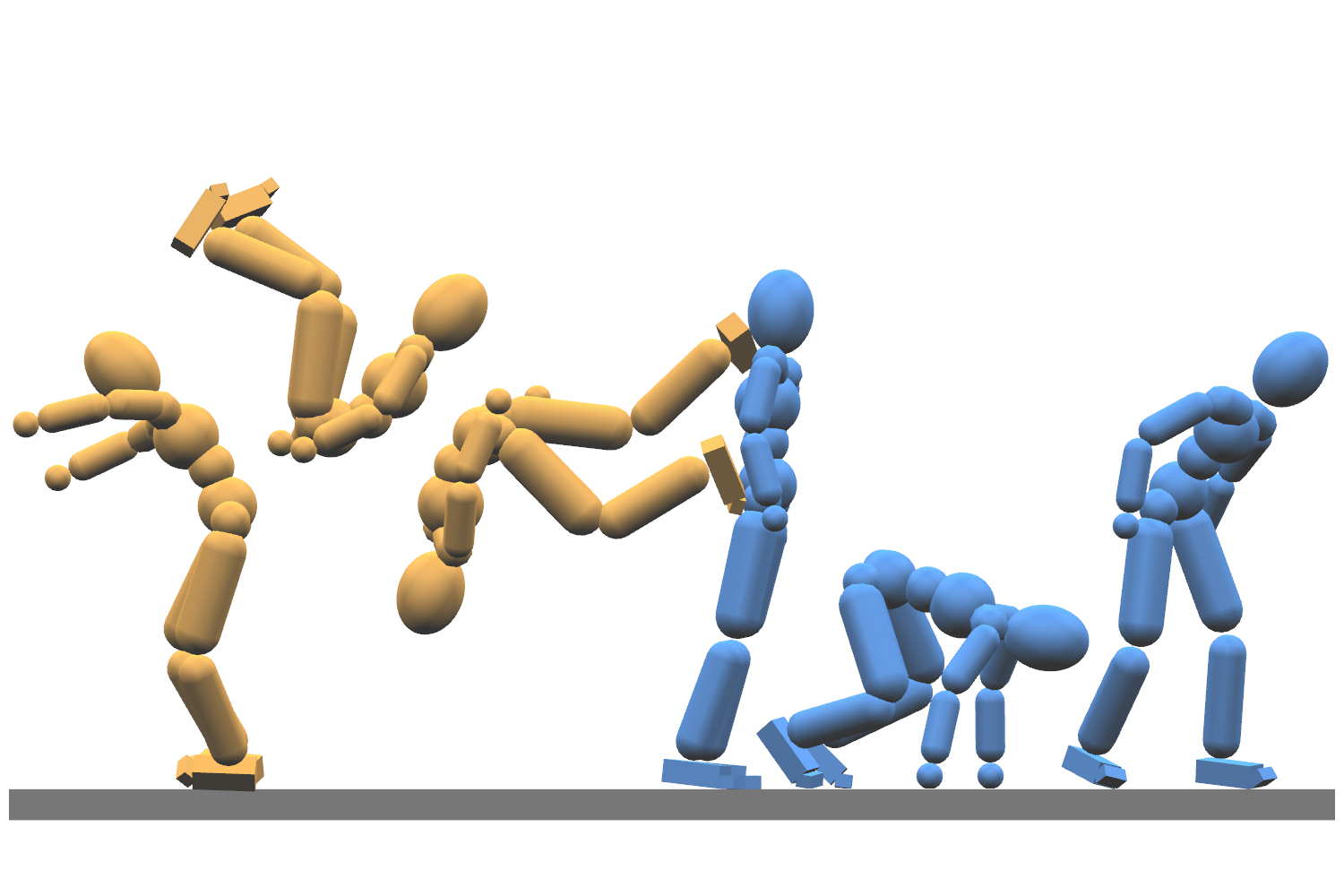 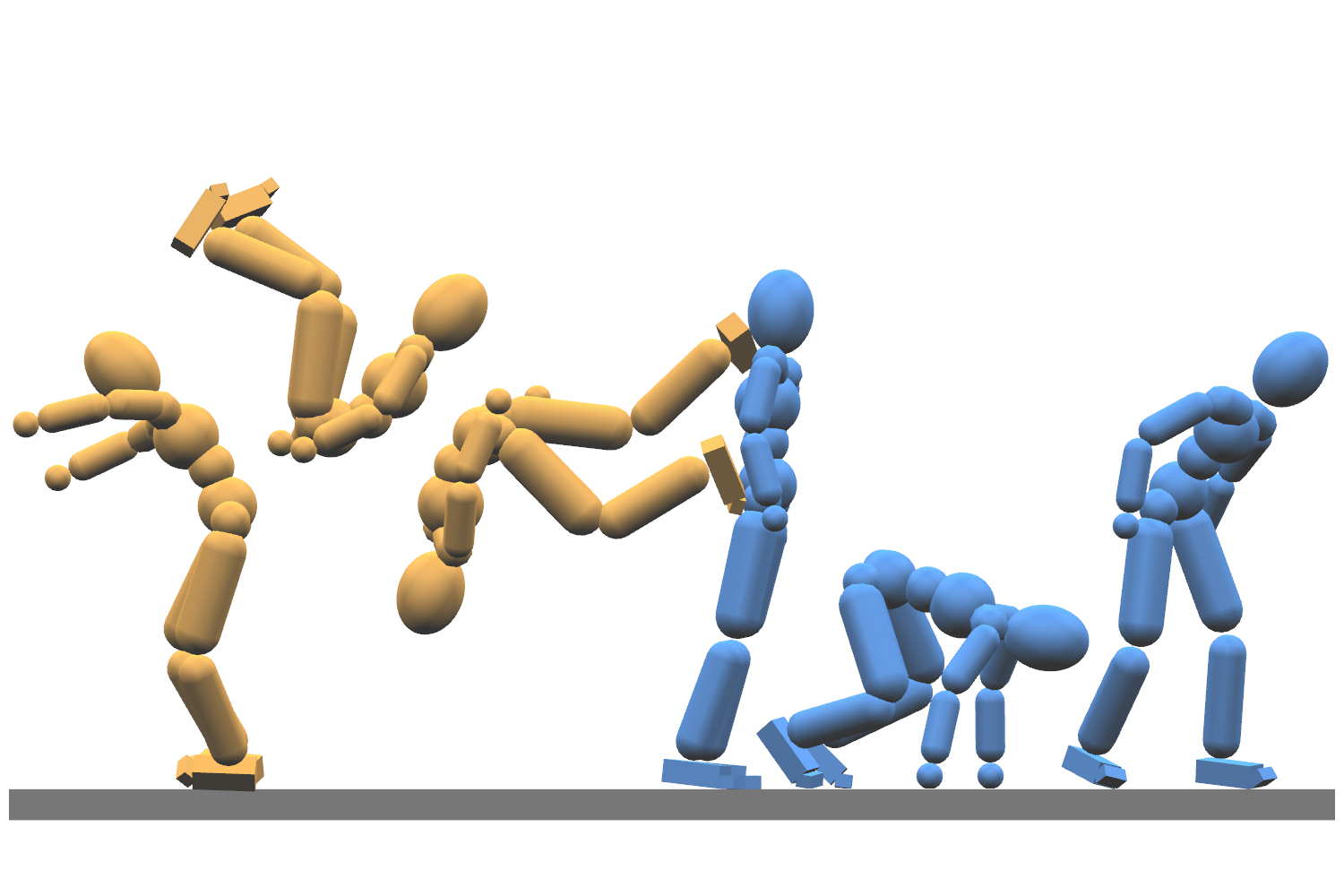 8
Problem Setup
9
Formulation of PD Servo
10
Principle of PD Servo
Position Error
Velocity Error
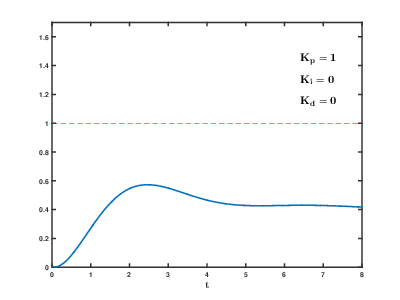 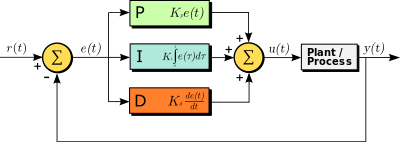 11
Limitation
12
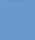 c
Searching for Optimal Controller
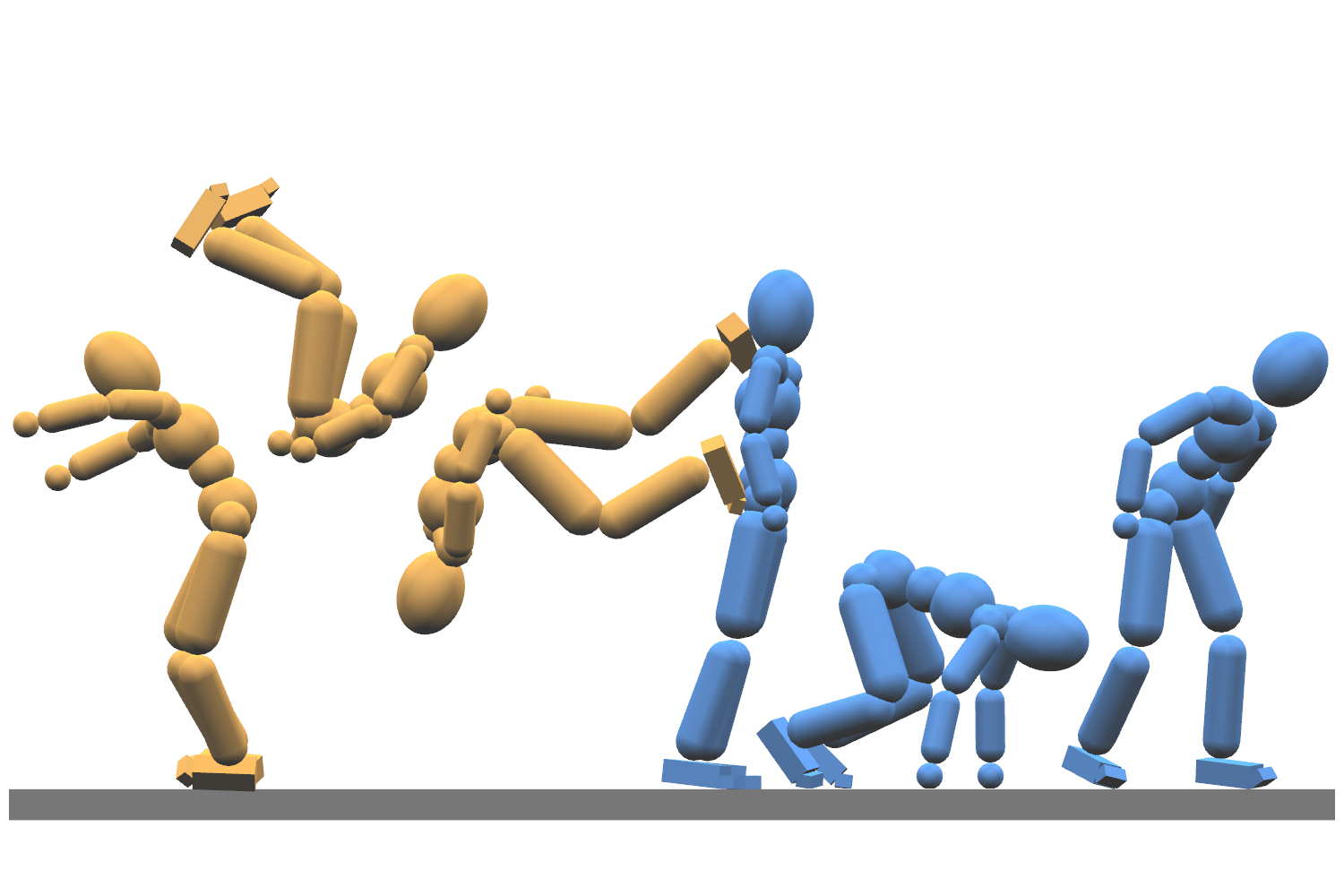 Section divider here
13
Formulation of PD Servo
14
The Sampling Algorithm
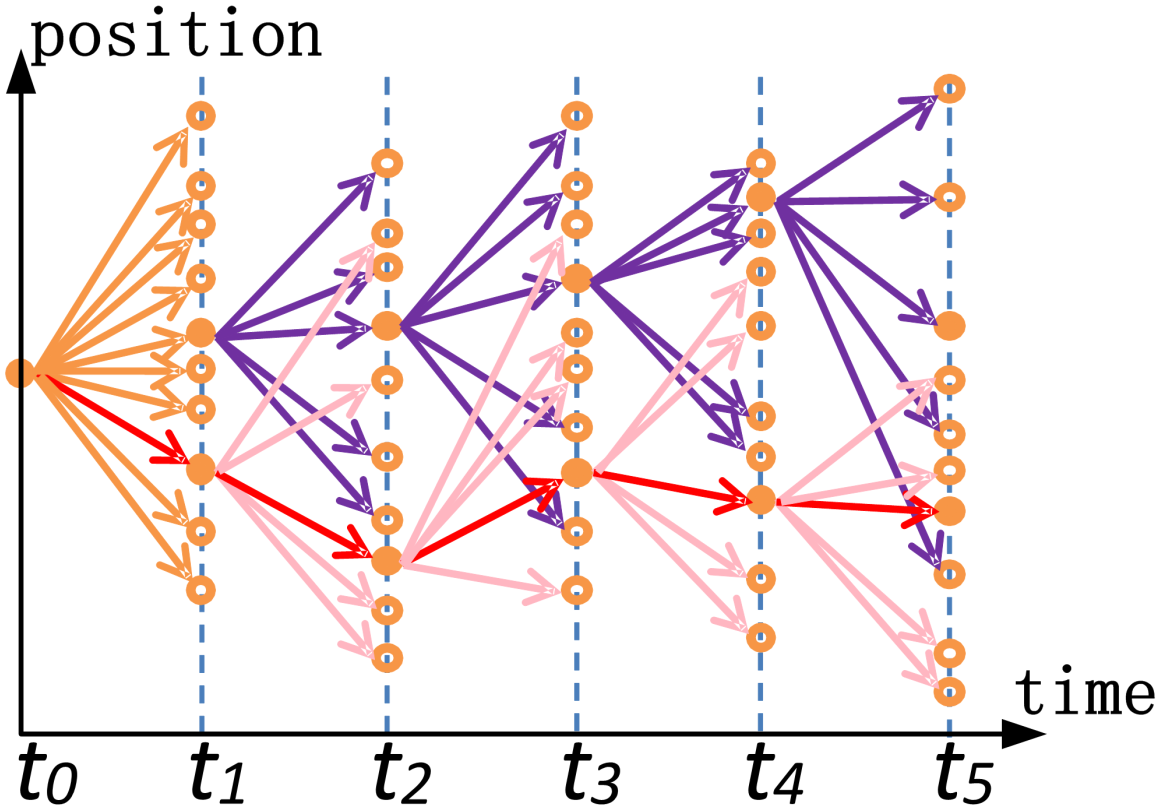 15
What is a Good Sample?
16
Good Sample Selection
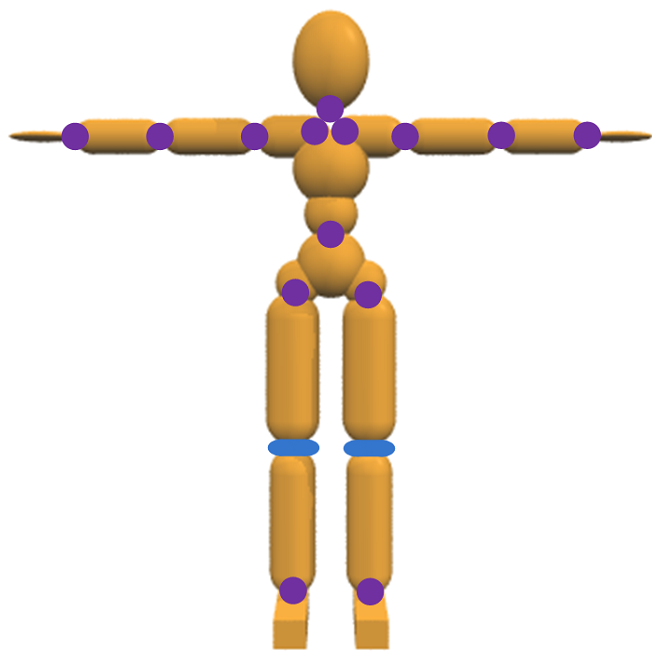 17
Sampling-based Contact-Rich Motion Control
18
Limitation
19
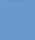 c
Continuous Searching
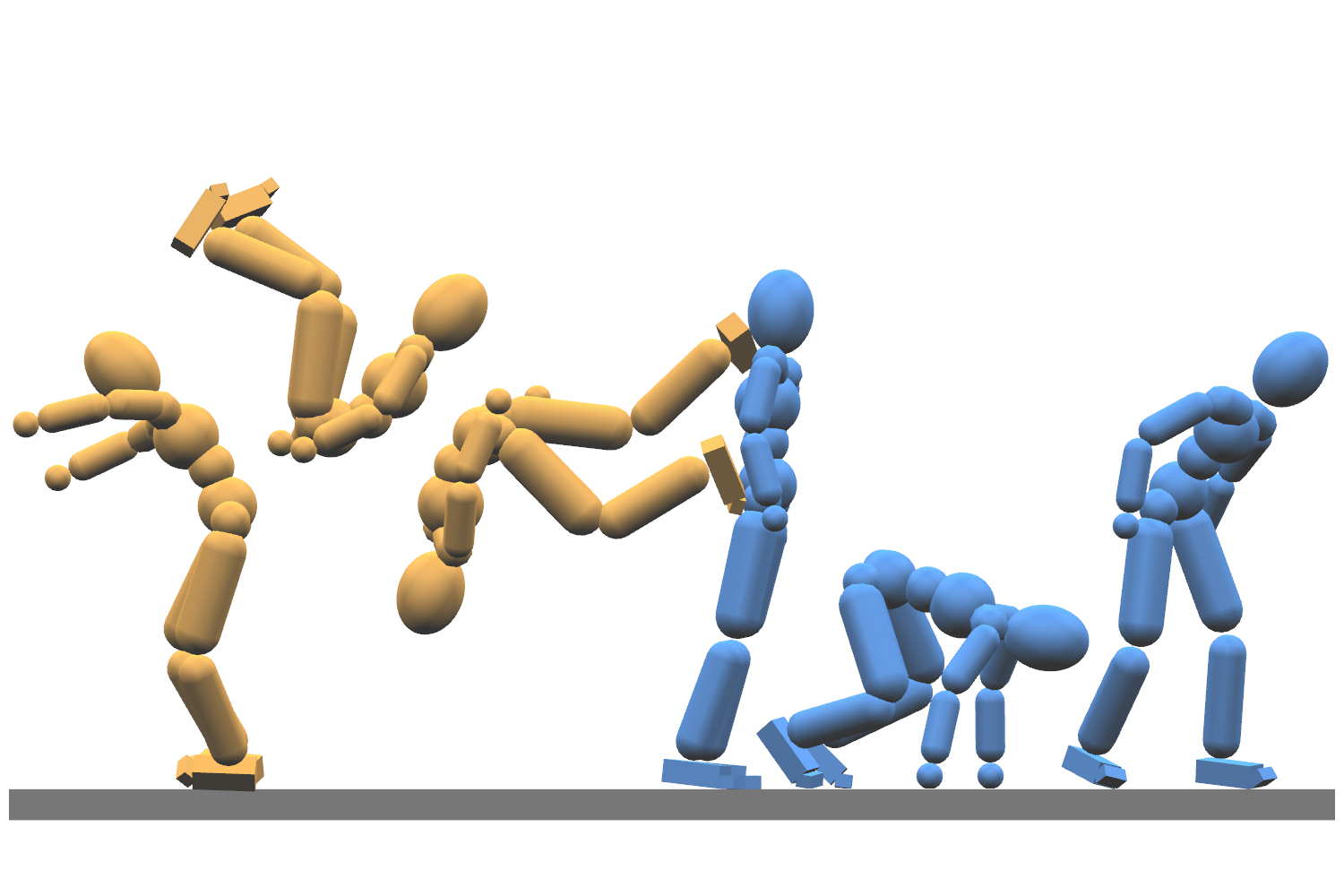 Section divider here
20
Problem Setup
21
Exemplary Objective Function
22
Penalty Based Reformulation
23
Contacts as Penalty: Challenges
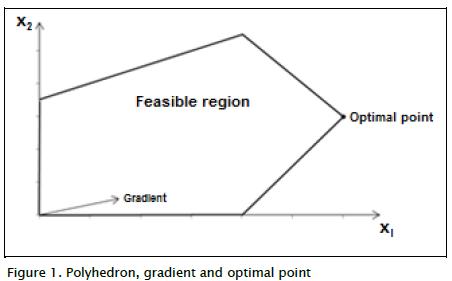 24
Contacts as Penalty: Interior Point Method
Replace the red line with the blue line
Stop the robot before reaching the red line
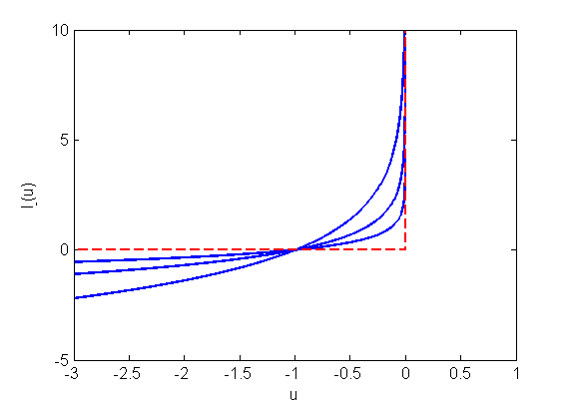 25
The Algorithm
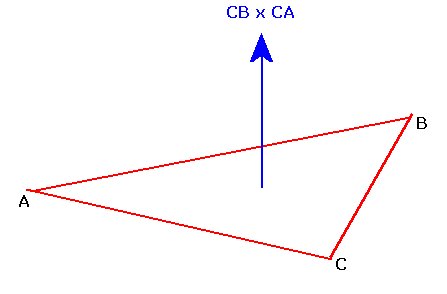 26
The Algorithm
Position Error
Velocity Error
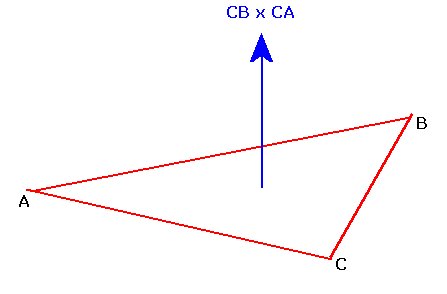 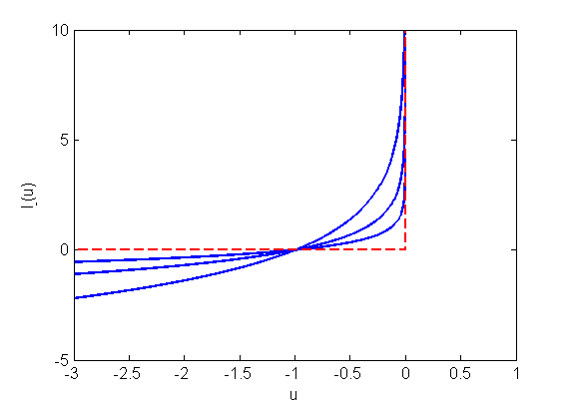 27
Discovery of Complex Behaviors throughContact-Invariant Optimization
28
Limitation
A continuous search is always local search

The results are good for simple boundary

Can we do global search with local refinement?
29
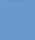 c
Combining Two Searching Methods
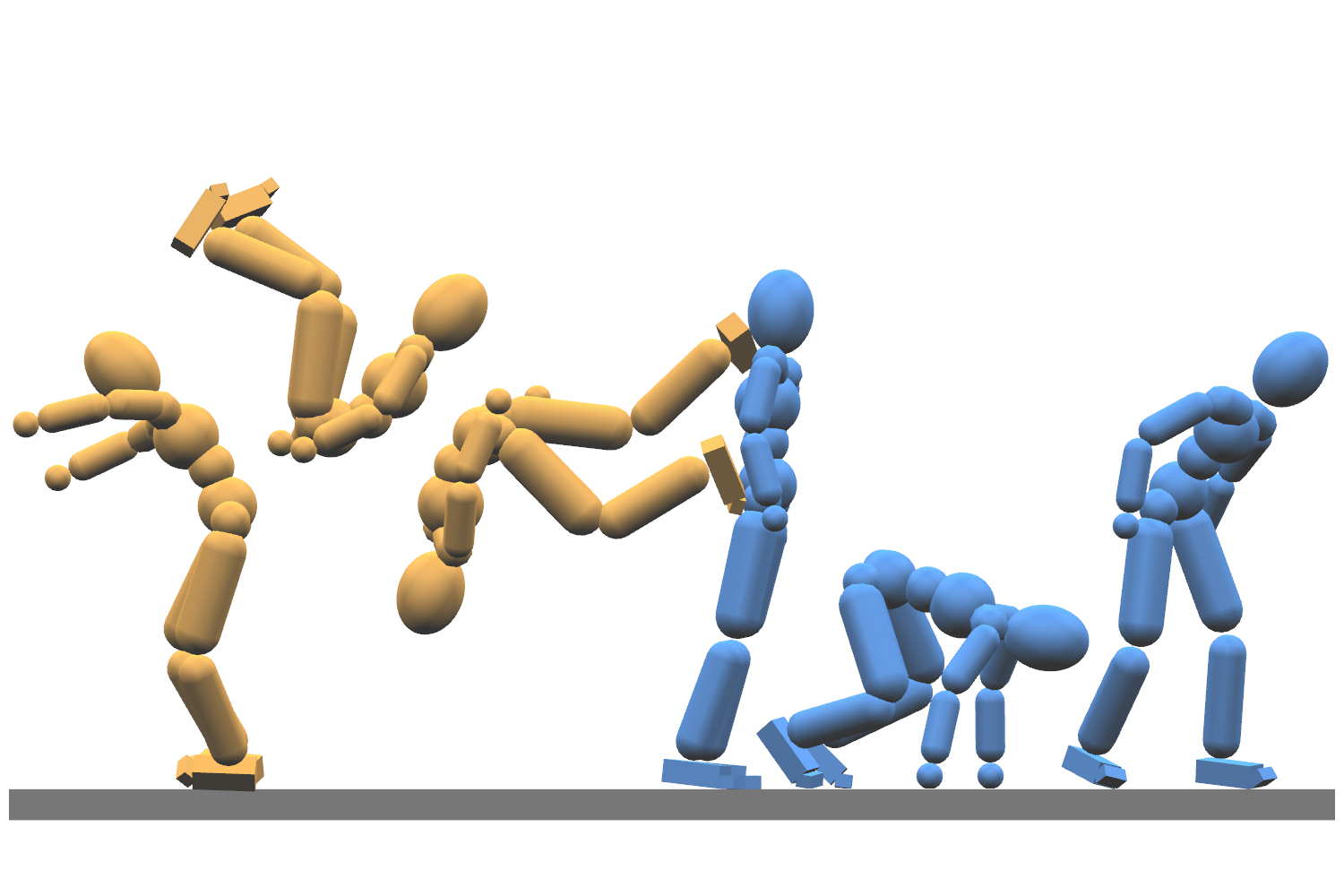 Section divider here
30
Application
Conventional Motion Capture:
Resolution high enough for the manipulated body
Resolution too low to capture hand

Recover hand animation by optimization!
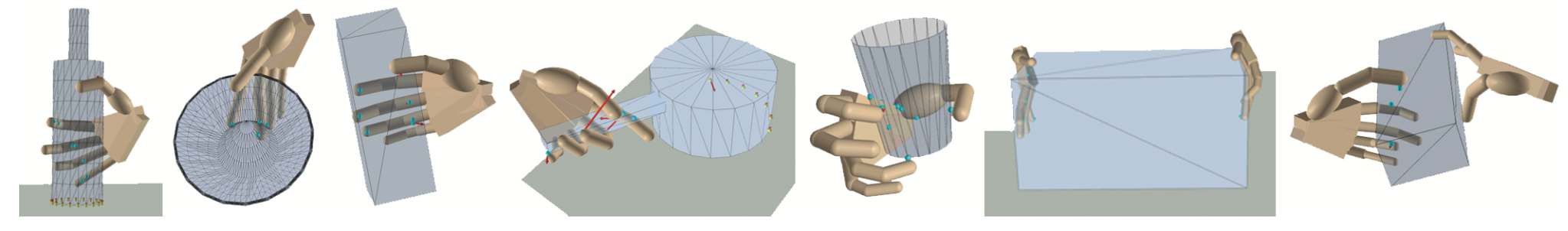 31
Problem Setup
32
Hand Manipulation: Challenge
Mathematically same:
Can be solved using sampling/continuous-opt.
Challenge for optimization based methods:
Lots of local minima
Challenge for sampling based methods:
Smooth/jitter-free animations
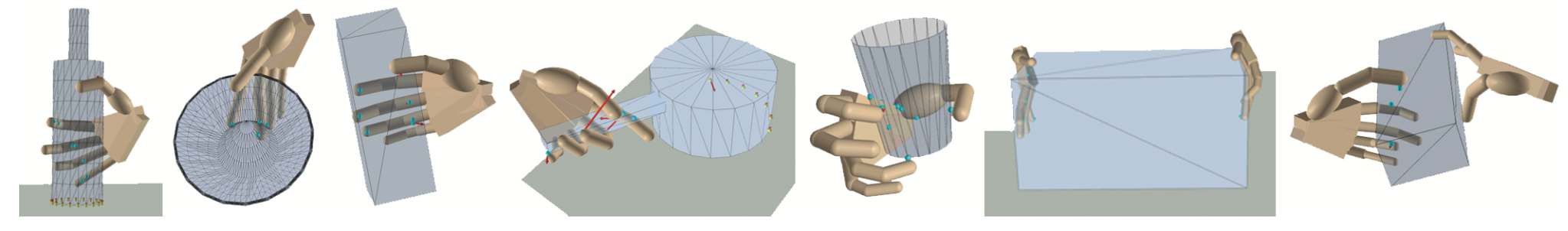 33
Search+Optimization Algorithm
Depth first search, Depth=timestep index

Searching for contact points

Optimization for dynamics / smoothness
34
Searching+Optimization Algorithm
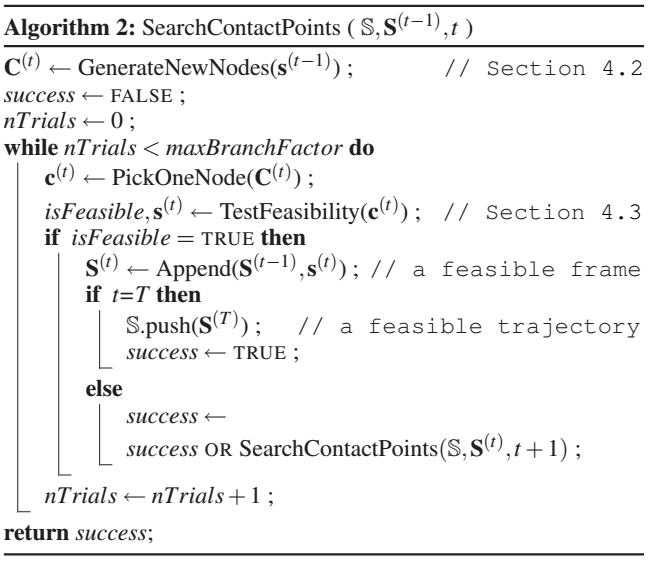 Depth first search
Depth=timestep index
35
Searching+Optimization Algorithm
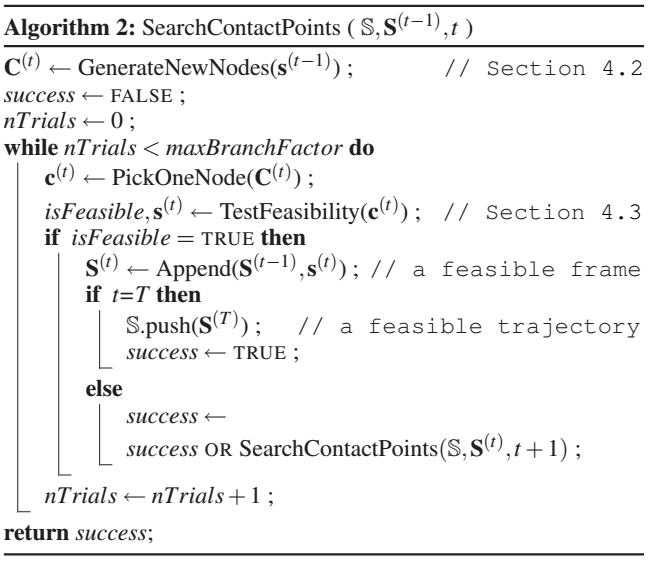 Generate a set of 
contact point sets
Check if this set is dynamically correct using optimization
Recursive for 
next timestep
36
Generating Random Contact Points
Initialization using reachable set




Update contact points across frames
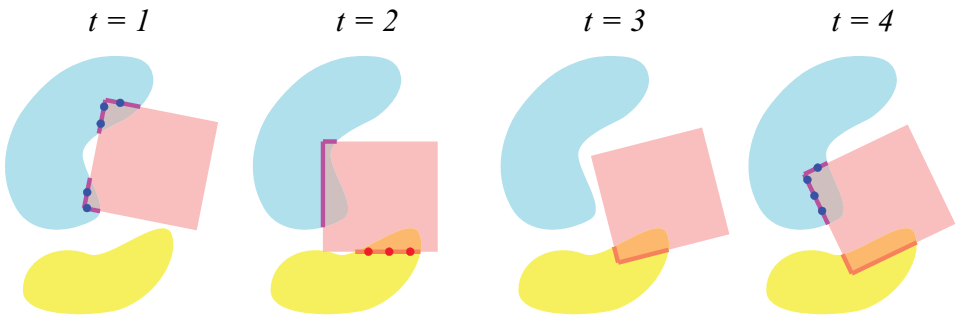 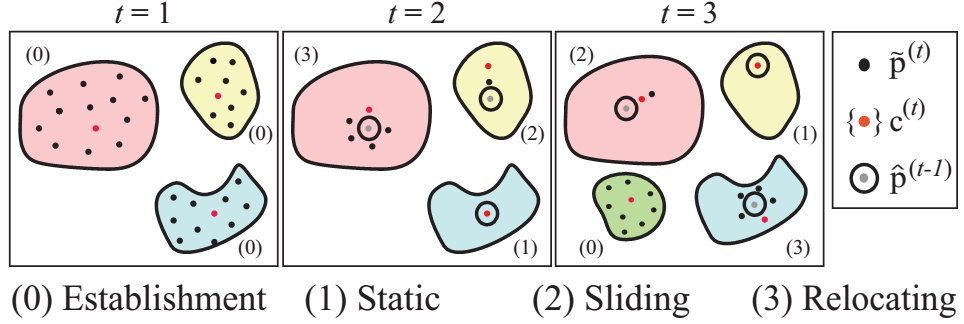 37
Generating Random Contact Points
Update contact points across frames
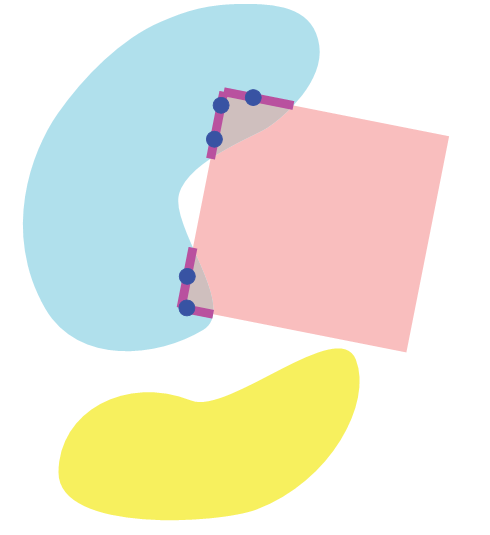 38
Generating New Contact Samples
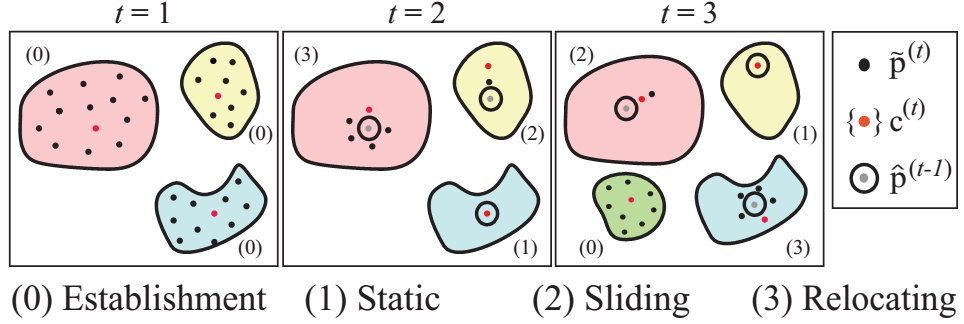 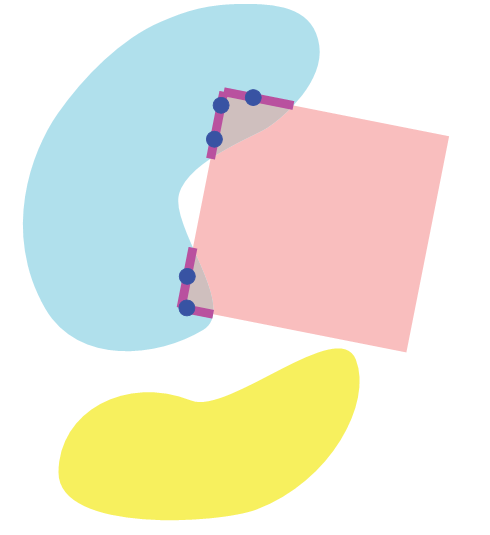 39
Checking for Dynamic Correctness
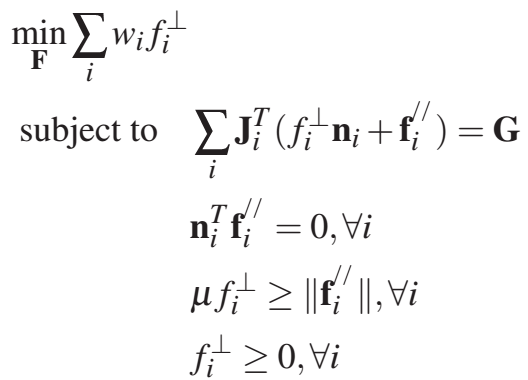 40
Synthesis of Detailed Hand Manipulations Using Contact Sampling
41
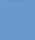 c
Generalizing to Neural-Net
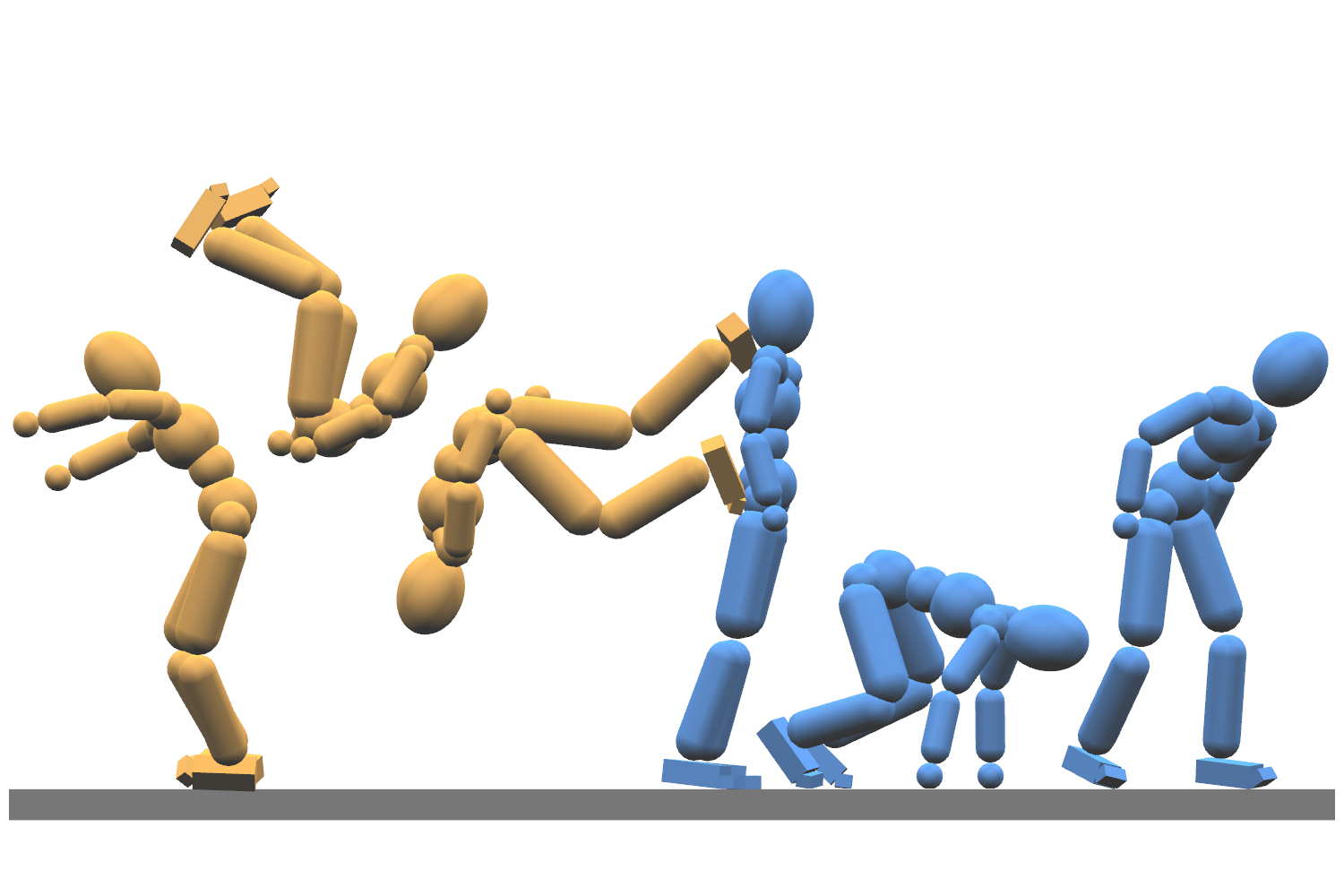 Section divider here
42
Let’s Recall PD-Servo
43
Is PD-Servo That Bad?
44
Neural-Net Controller
45
Neural-Net Controller
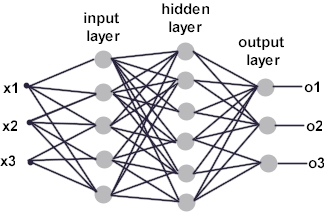 46
Penalty Based Reformulation
47
Results
48
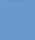 c
Thank You & Questions?
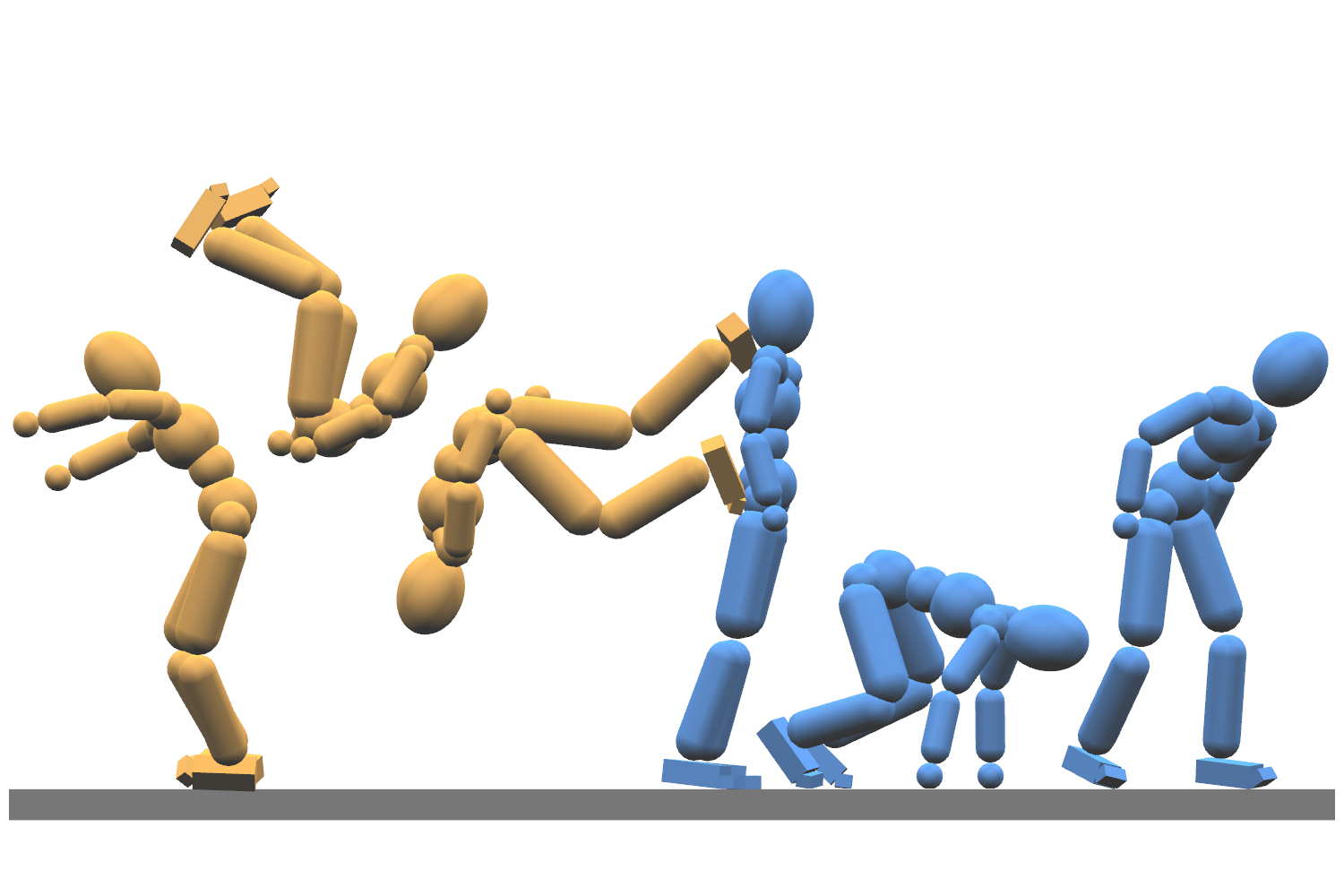 Section divider here
49